Workshop 4 
Number
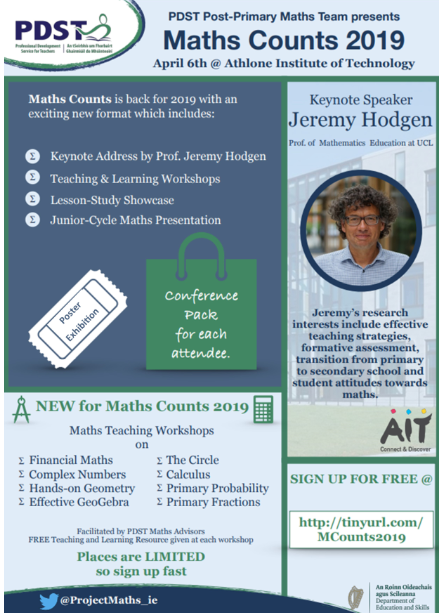 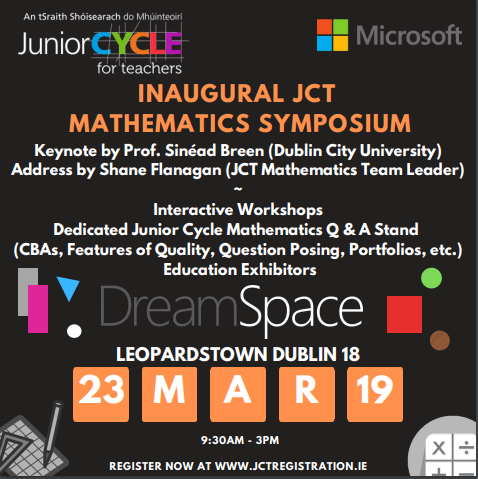 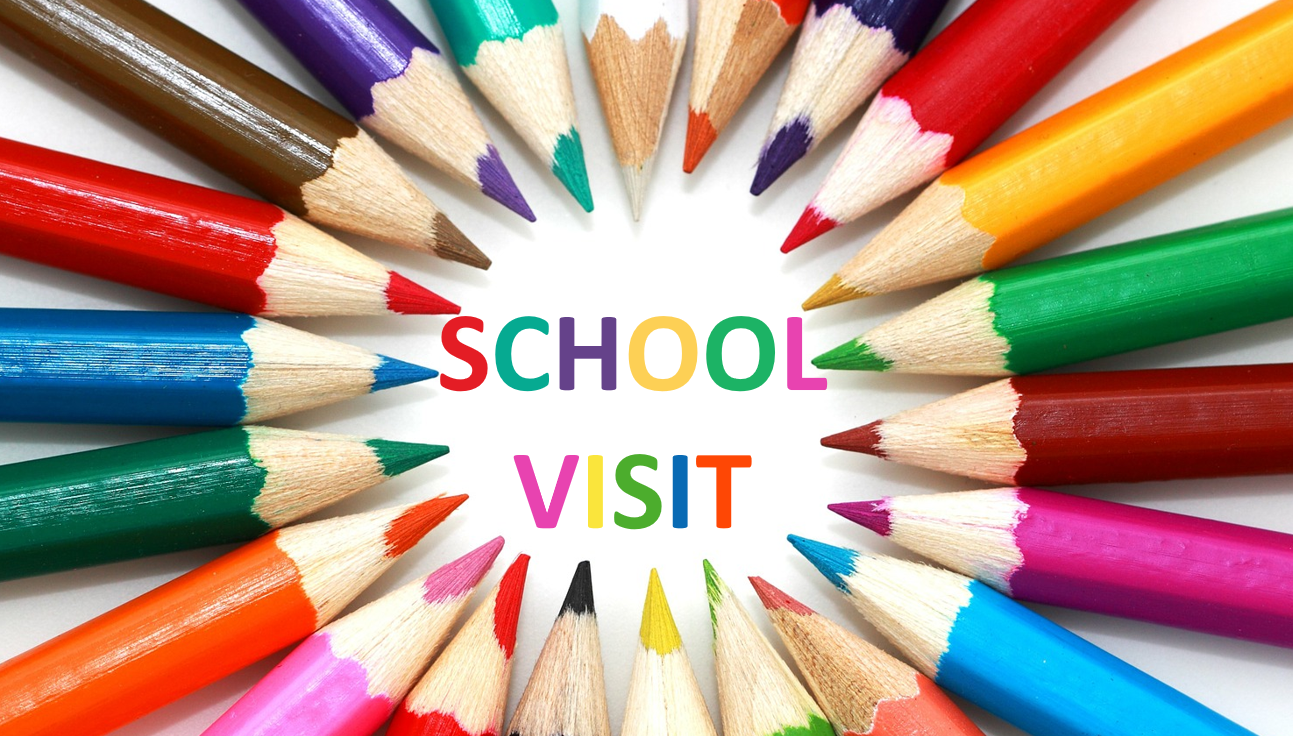 3
Rationale
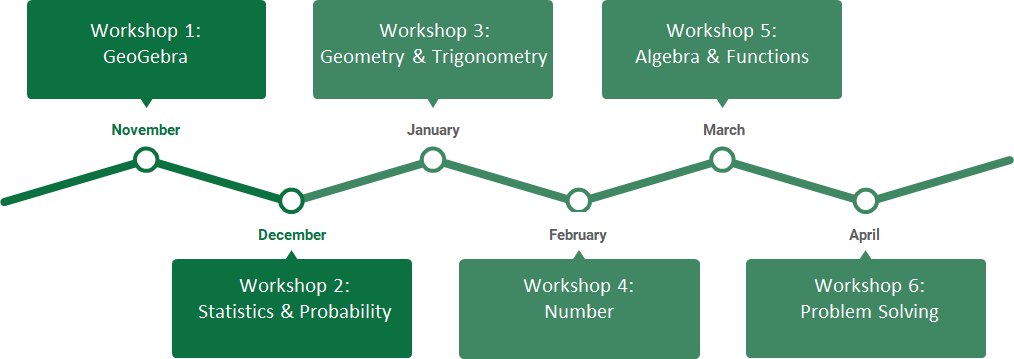 4
Timetable
19.00 - 19.05		Overview
19.05 - 19.15		Review of Workshop 3 HW Task
19.15 - 20.10		Task 1 -  Financial Maths 
20.10 - 20.20		Break
20.20 - 21.15		Task 2 - Complex Numbers and De Moivre’s Theorem
21.15 - 21.20		Task 3 - Putting your Learning into Action
21.20 - 21.30		Summary
5
Review of Workshop 3
How did you bring your learning from Workshop 3 Geometry and Trigonometry back into your classroom?
6
Homework Task - Using connections in the planning process
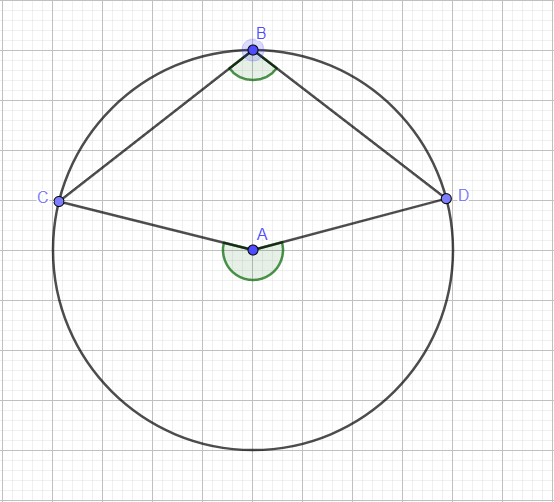 Using Theorem 19
Make meaningful connections to other axioms, theorems and constructions
Include these connections in your planning
Collaborate with your colleagues on using this approach to planning
7
Key Messages
Recognise the importance of understanding geometric series to solve problems involving investments and to develop a greater understanding of these series.
Understand the importance of using geometry to enable students to develop a deeper understanding of the properties and operations of Complex Numbers.
Task 1 - Financial Maths
Learning Outcomes
Recognise the importance of using students’ prior knowledge from Junior Cycle to extend their learning and make connections at Senior Cycle by exploring Compound Interest as exponential growth
Investigate problems involving periodic investments of equal size.
Understand that the series of periodic investments can be represented as a Geometric Series and the partial sum of the first n terms (Sn) used to solve problems.
9
Prior Knowledge
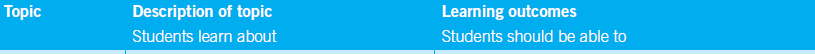 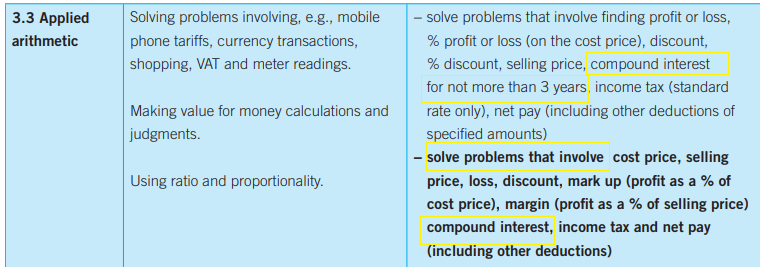 Task 1.1 Modelling
A bank offers a yearly compound interest rate of 20%. Paul wishes to invest €100. What will the value of this investment be at the end of n years?
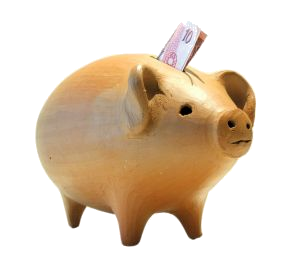 Task 1.1 Modelling
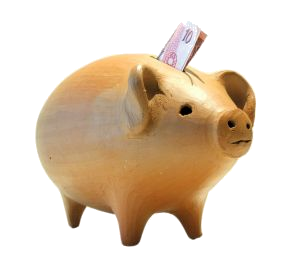 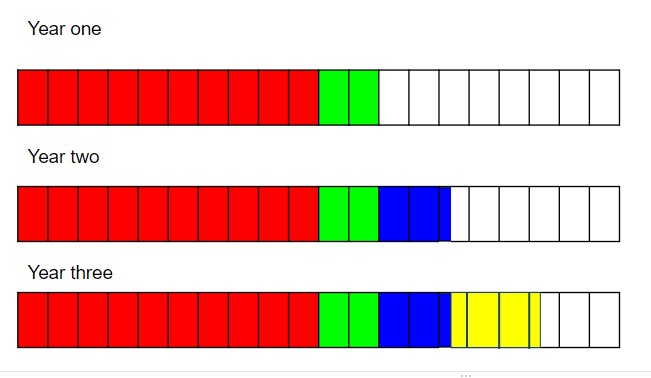 Year 1
Year 2
Year 3
Task 1.1 Modelling
A bank offers a yearly compound interest rate of 20%. Paul wishes to invest €100. What will the value of this investment be at the end of n years?
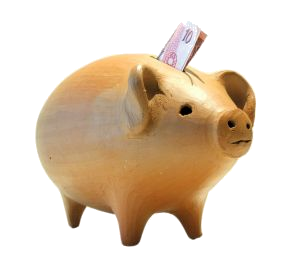 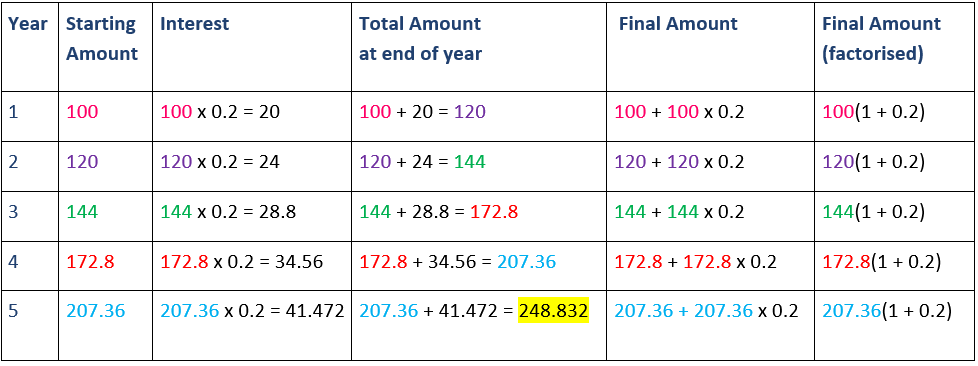 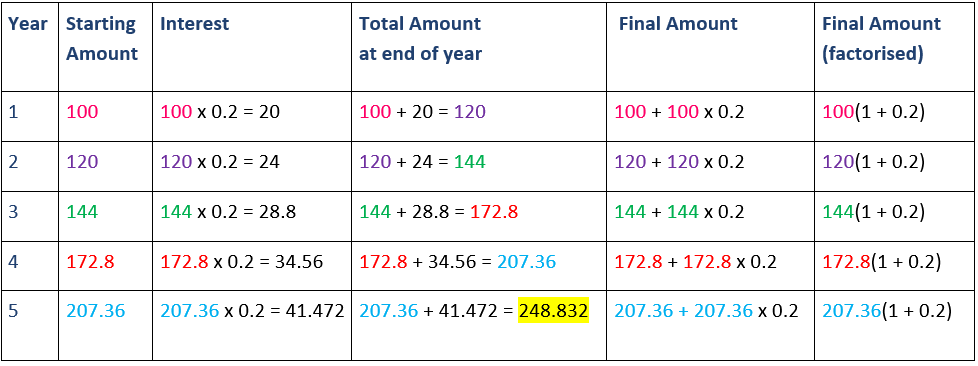 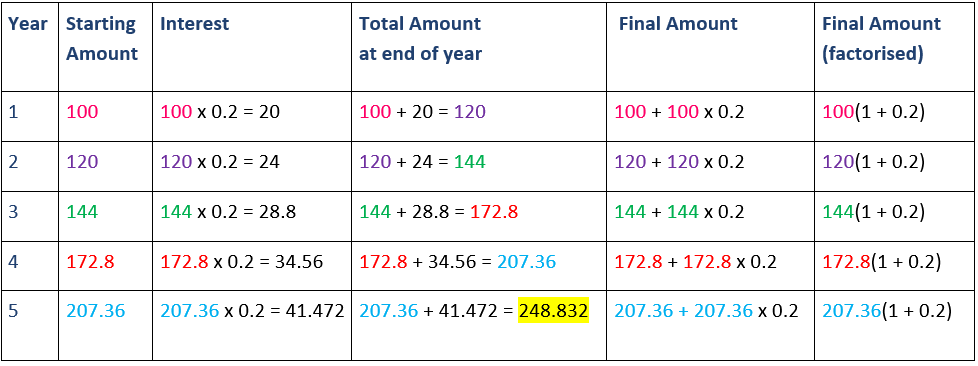 Task 1.1 Generalising
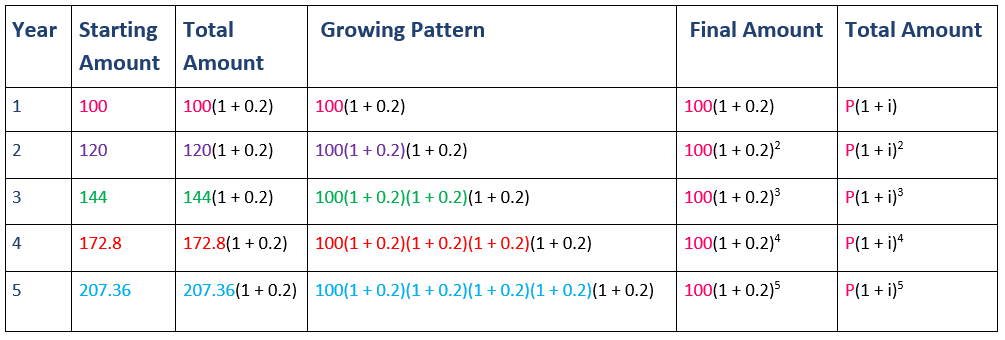 Task 1.1 Generalising
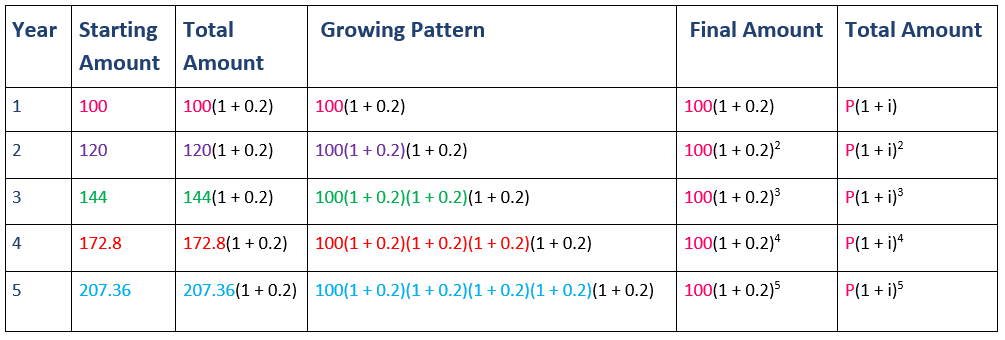 Task 1.1 Generalising
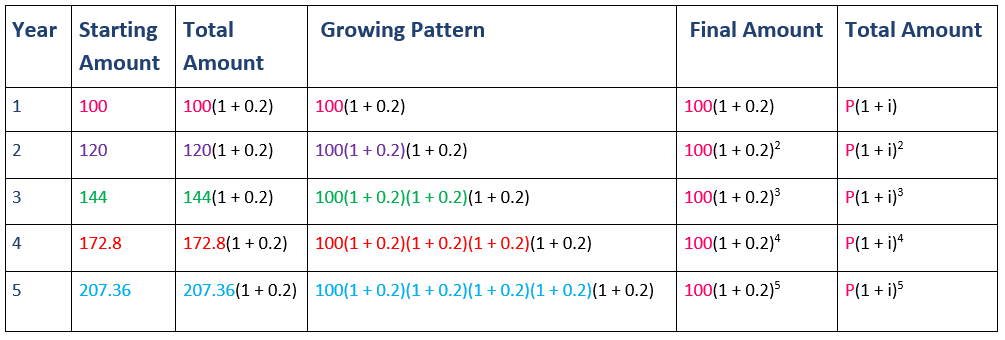 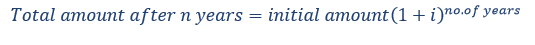 Task 1.1 Modelling
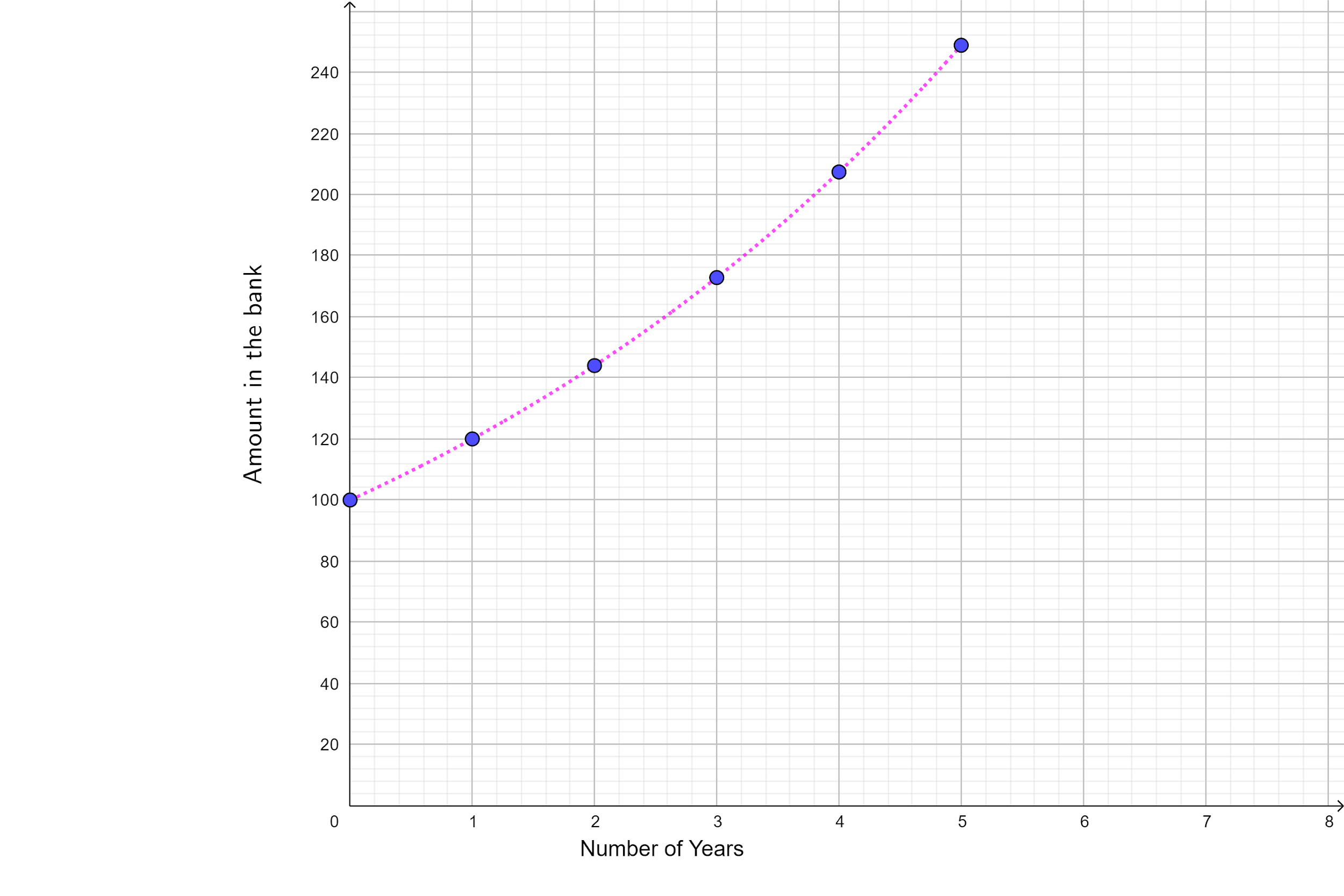 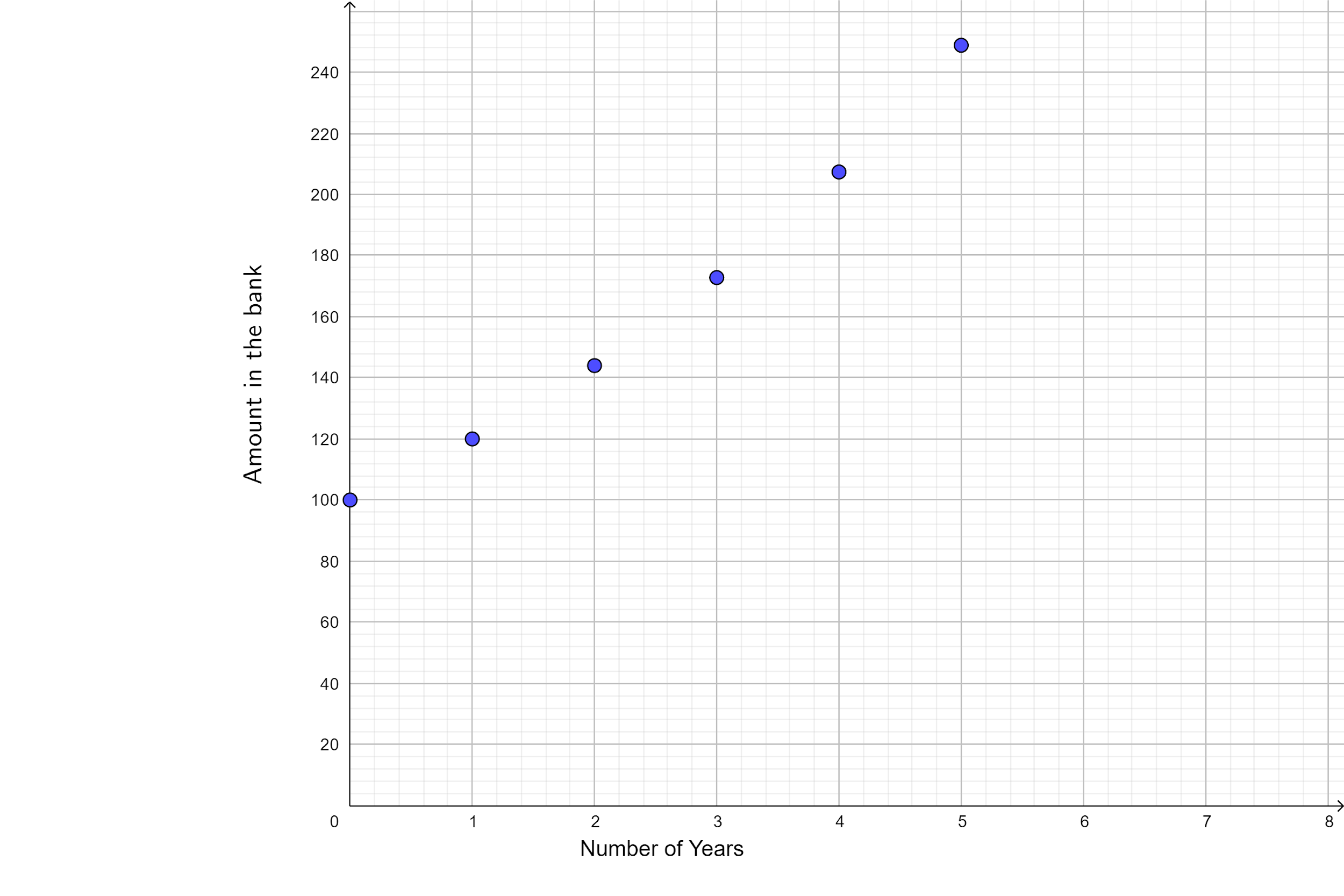 Periodic Investment
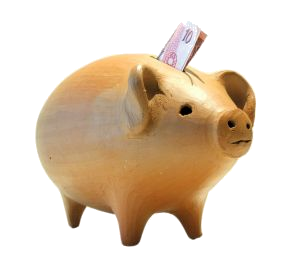 A bank offers a yearly compound interest rate of 20%. 
Paul invests €100 each year for three years.

How much is in the account after three years? 
How can we model this investment?
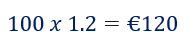 €20
€100
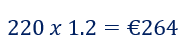 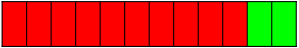 €20
€100
€44
€100
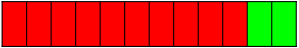 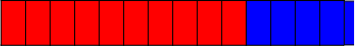 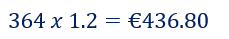 €72.8
€20
€100
€44
€100
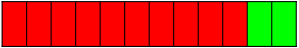 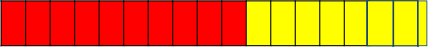 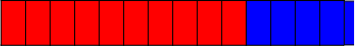 €100
Deposit one
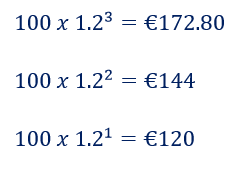 €72.8
€100
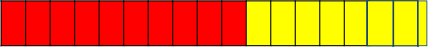 +
Deposit two
€44
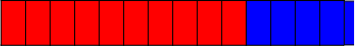 €100
+
Deposit three
€100
€20
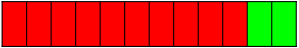 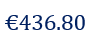 Periodic Investments
Discussion
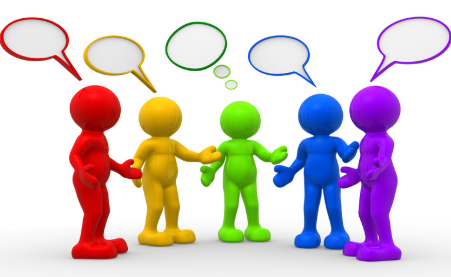 How would using models alleviate the problems
        for students when dealing with investments?
Task 1.2 Investments
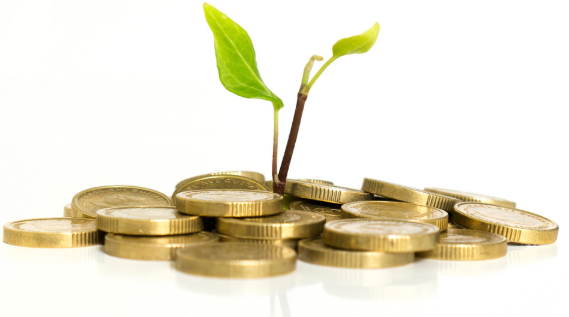 Jenny wishes to invest some money. She invests €20 at the start of each month for five months, in a savings account which offers a monthly rate of 0.5%. How much is in the account at the end of five months?
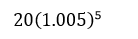 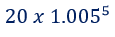 20
20
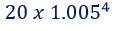 20
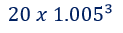 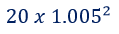 20
20
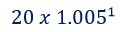 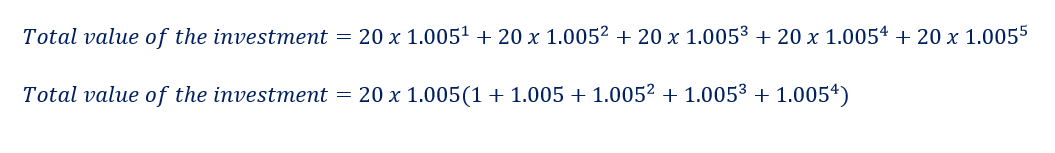 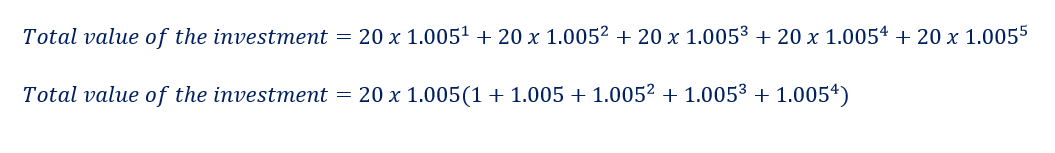 Task 1.3 Modelling
20
Jenny wishes instead to invest her money for 5 years. She invests €20 at the start of each month for five years, into a savings account which offers a monthly rate of 0.5%. Model this investment as a group of individual deposits.
20(1.005)60
20
20(1.005)59
20
20(1.005)58
20
20(1.005)3
20
20(1.005)2
20
20(1.005)1
If we model the series for 60 periods we can see the series as:
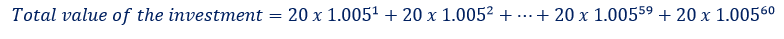 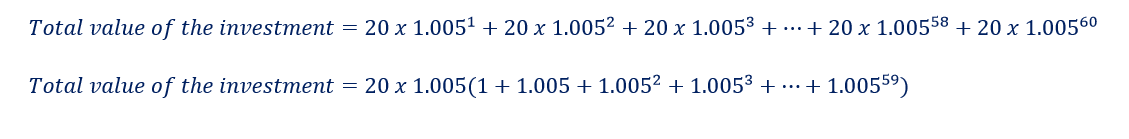 Task 1 - Financial Maths
Recognise the importance of using students’ prior knowledge from Junior Cycle to extend their learning and make connections at Senior Cycle by exploring Compound Interest as exponential growth
Investigate problems involving periodic investments of equal size.
Understand that the series of periodic investments can be represented as a Geometric Series and the partial sum of the first n terms (Sn) used to solve problems .
26
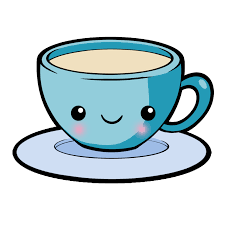 27
Task 2 - Complex Numbers
Learning Outcomes
Understand the geometric view of number operations.
Recognise the importance of extending this view for sense making in complex numbers.
Recognise the importance of using students’ prior knowledge from Junior Cycle to extend their learning at Senior Cycle.
Recognise the benefit in using GeoGebra to support constructivist learning.
28
History of Complex Numbers
Geronimo Cardano (1501-1576) 
Rafael Bombelli (1526 - 1572)
Rene Descartes (1596-1650)
“For any equation one can imagine as many roots [as its degree would suggest], but in many cases no quantity exists which corresponds to what one imagines.” 
Leonhard Euler (1707-1783)
Caspar Wessel (1745-1818)
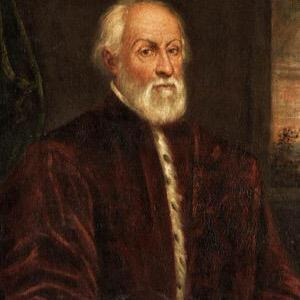 Applications of Complex Numbers
Behaviour of RLC circuits
Fluid dynamics
Signal analysis
Quantum Mechanics
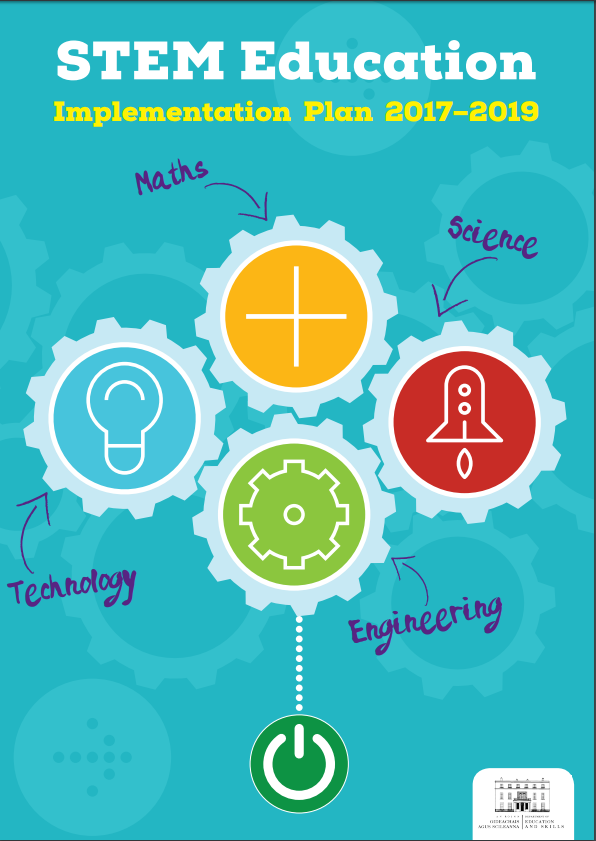 Link to Syllabus
Leaving Cert Higher Level
Leaving Cert Ordinary Level
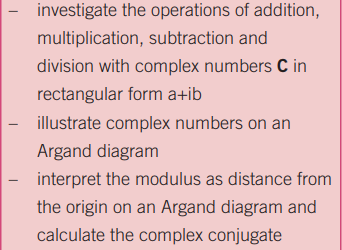 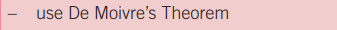 Prior Knowledge
JC:
The Real number system and operations within this system.
Solving linear equations.
Translations, reflections, rotations.
Rules for indices and surds.
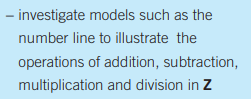 Task 2.1 - Multiplication of Integers
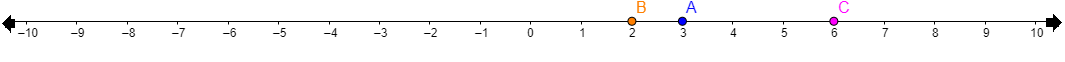 Task 2.1 - Multiplication of Real Numbers
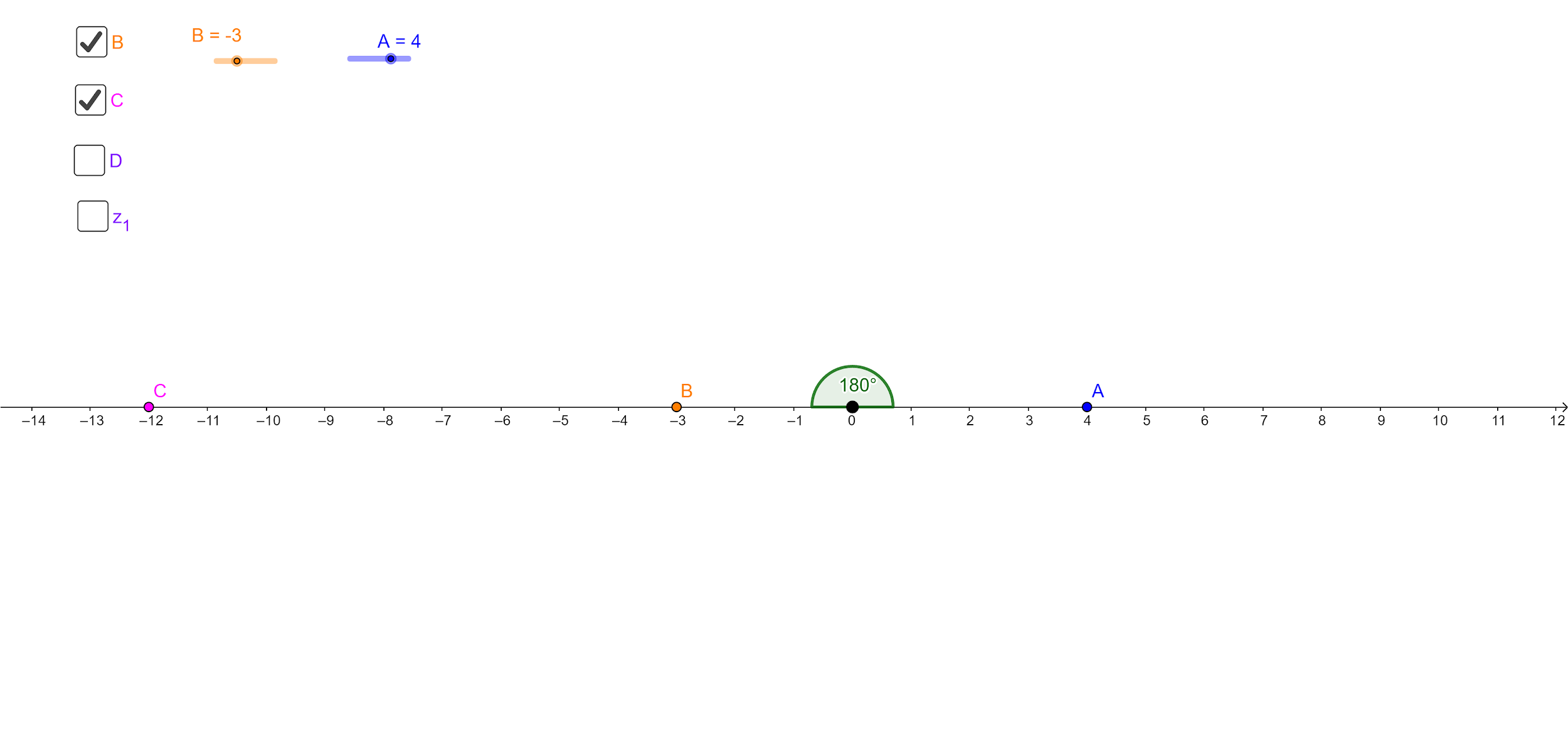 Task 2.1 - Multiplication by i
If A is any integer, what is the effect on A of multiplying by i?
If z = bi is a complex number what is the effect on z of multiplying by an integer?
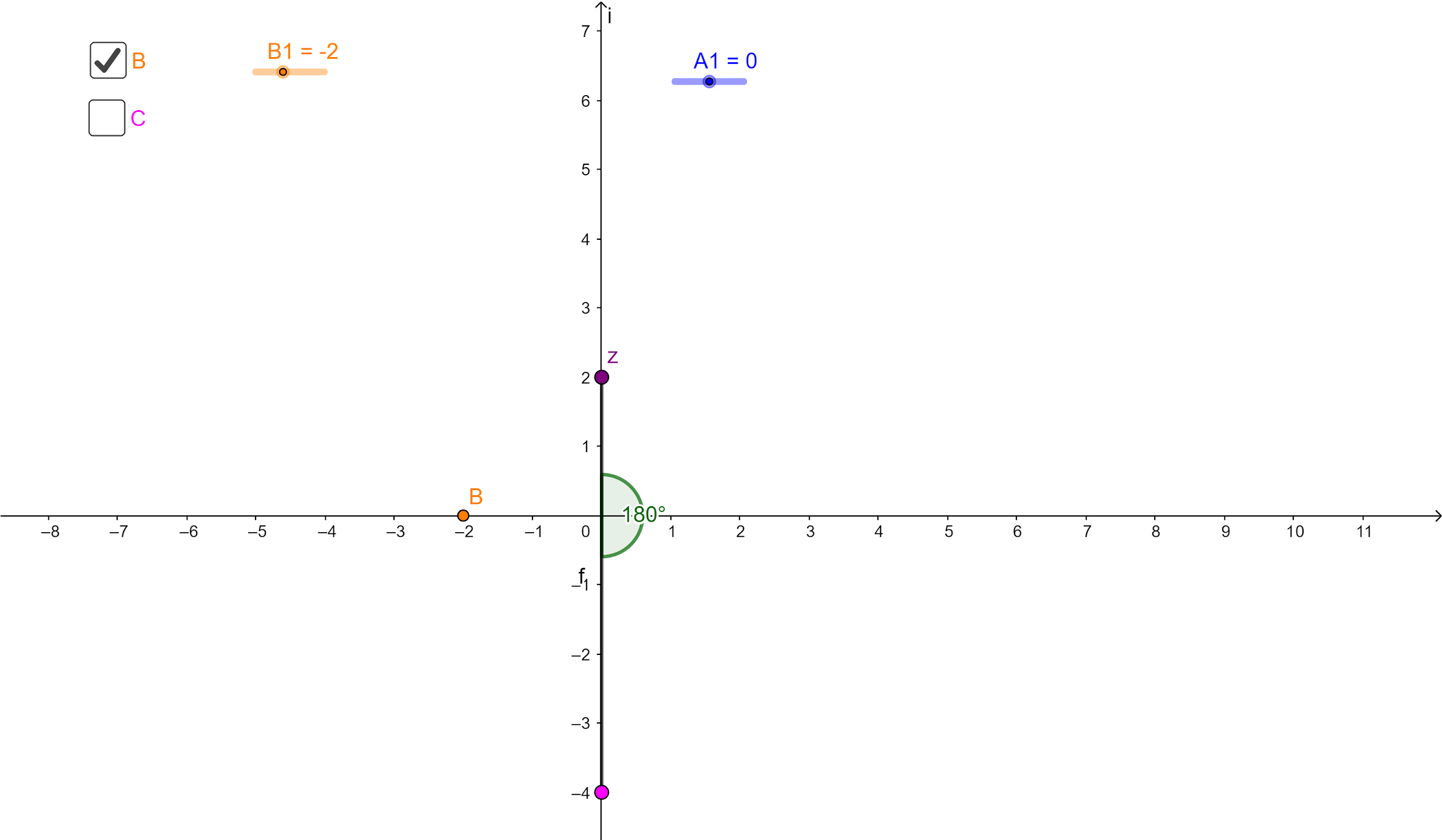 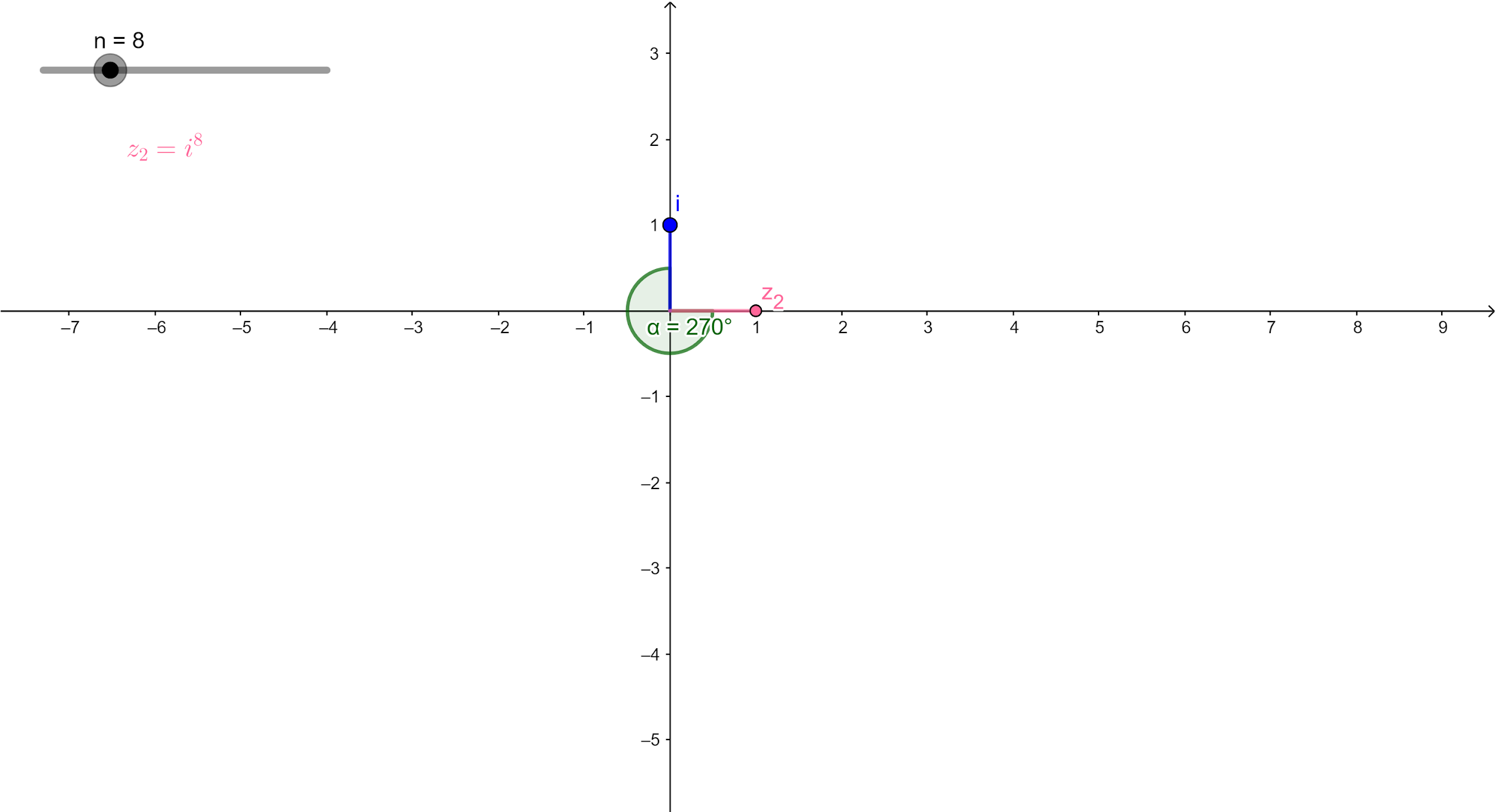 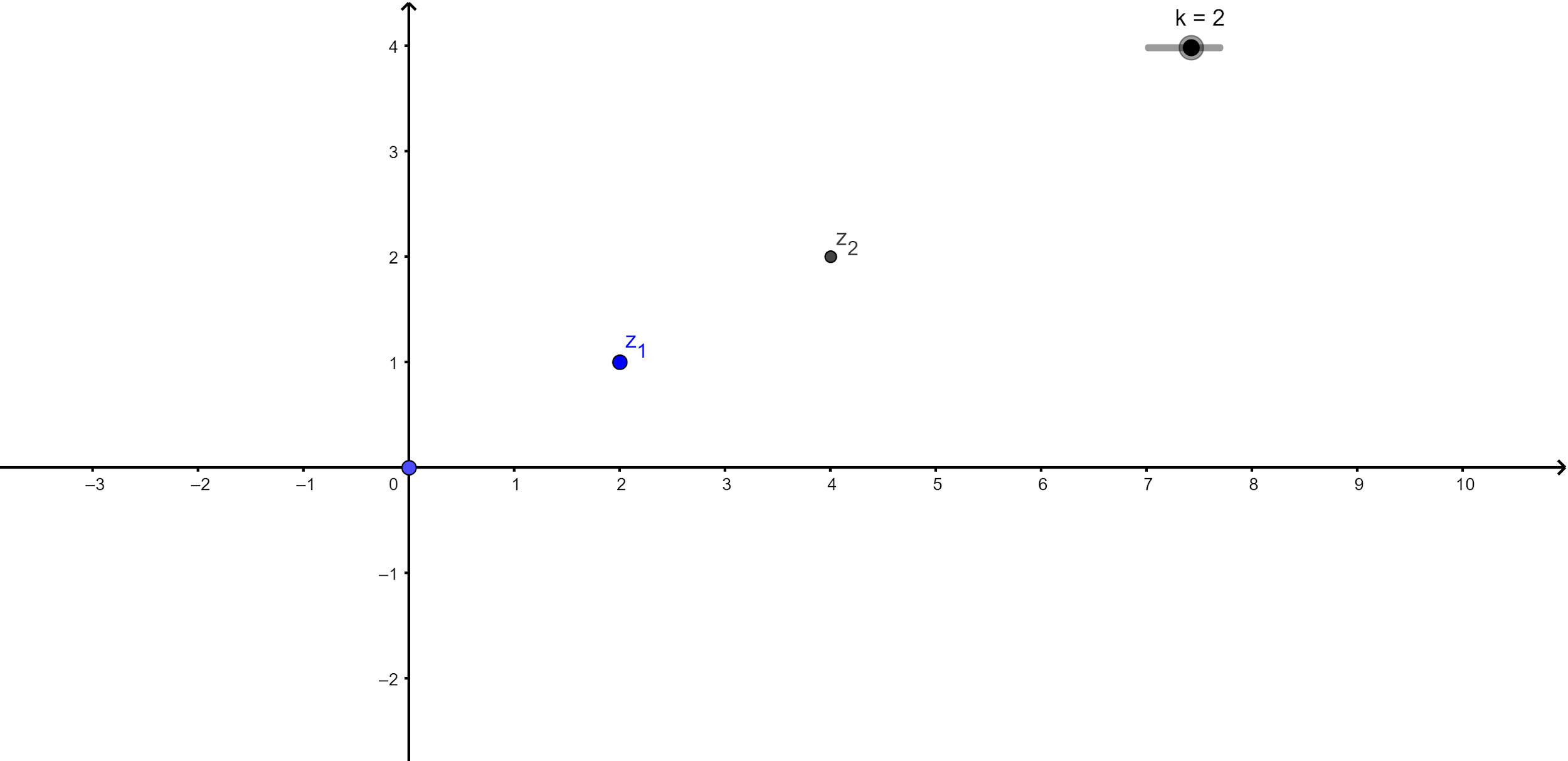 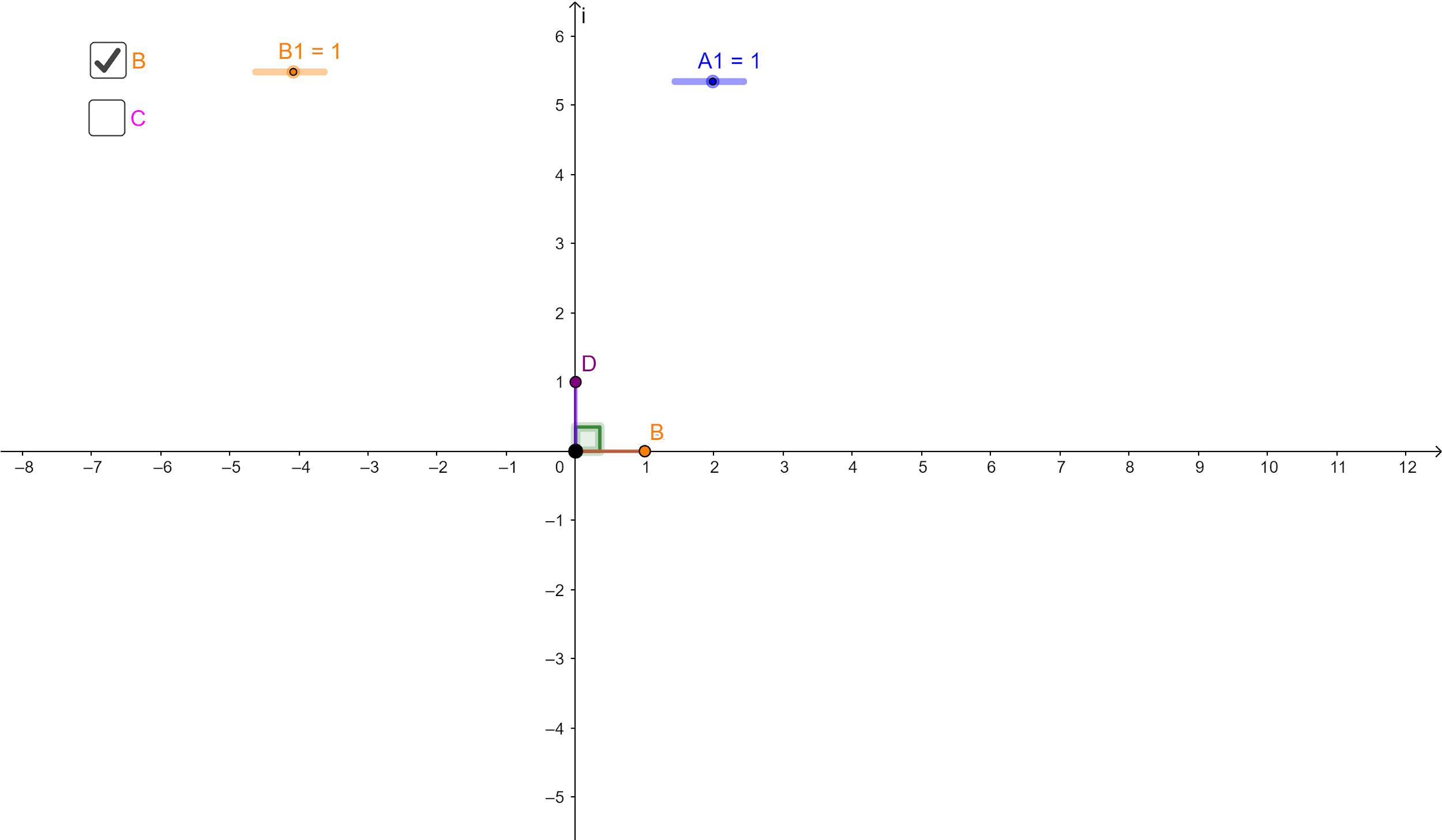 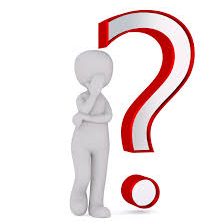 Task 2.2 - Multiplication of Complex Numbers
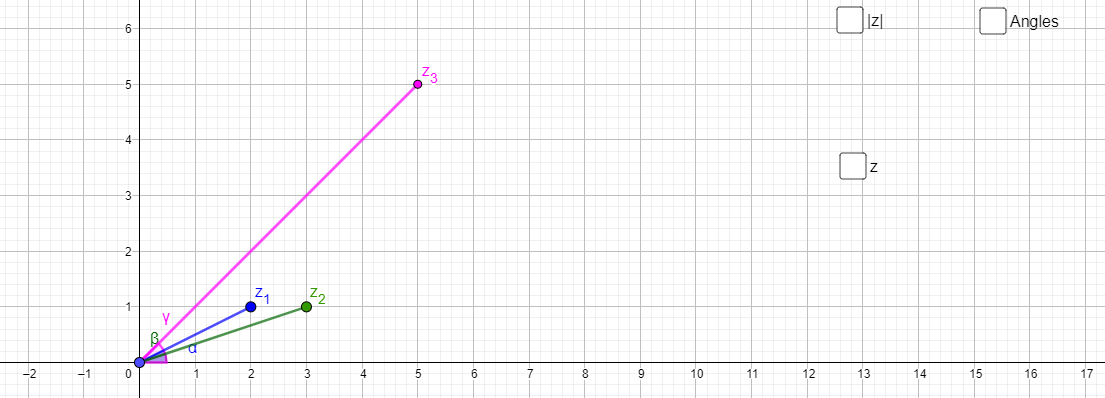 https://tinyurl.com/WS4task2-2
Task 2.2 - Extensions
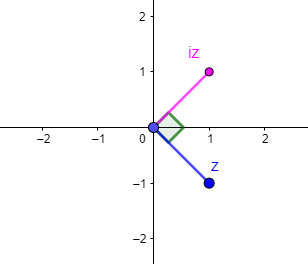 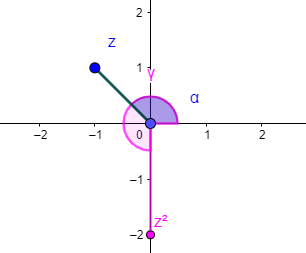 Addition of Complex Numbers
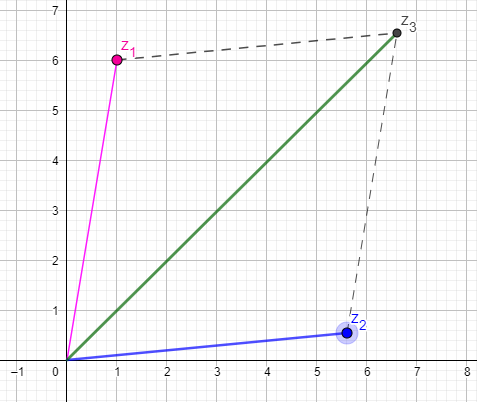 https://tinyurl.com/WS4task2demo
Complex Conjugate
GeoGebra File:
https://tinyurl.com/WS4Takehome
Task 2 - Complex Numbers
Learning Outcomes
Understand the geometric view of number operations.
Recognise the importance of extending this view for sense making in complex numbers.
Recognise the importance of using students’ prior knowledge from Junior Cycle to extend their learning at Senior Cycle.
Recognise the benefit in using GeoGebra to support constructivist learning.
41
Take Home Task
Learning Outcomes
To highlight the importance of modelling.
Take Home Task
Jenny invests €20 at the start of each month for three years in a savings account which offers a monthly rate of 0.5%. She then reduces her investment to €15 for the remaining two years. What will the value of this investment be at the end of five years?
Key Messages
Recognise the importance of understanding geometric series to solve problems involving investments and to develop a greater understanding of these series.
Understand the importance of using geometry to enable students to develop a deeper understanding of the properties and operations of Complex Numbers.
Summary
Evaluation Form
https://tinyurl.com/WS4Evaluation

advisorname@pdst.ie
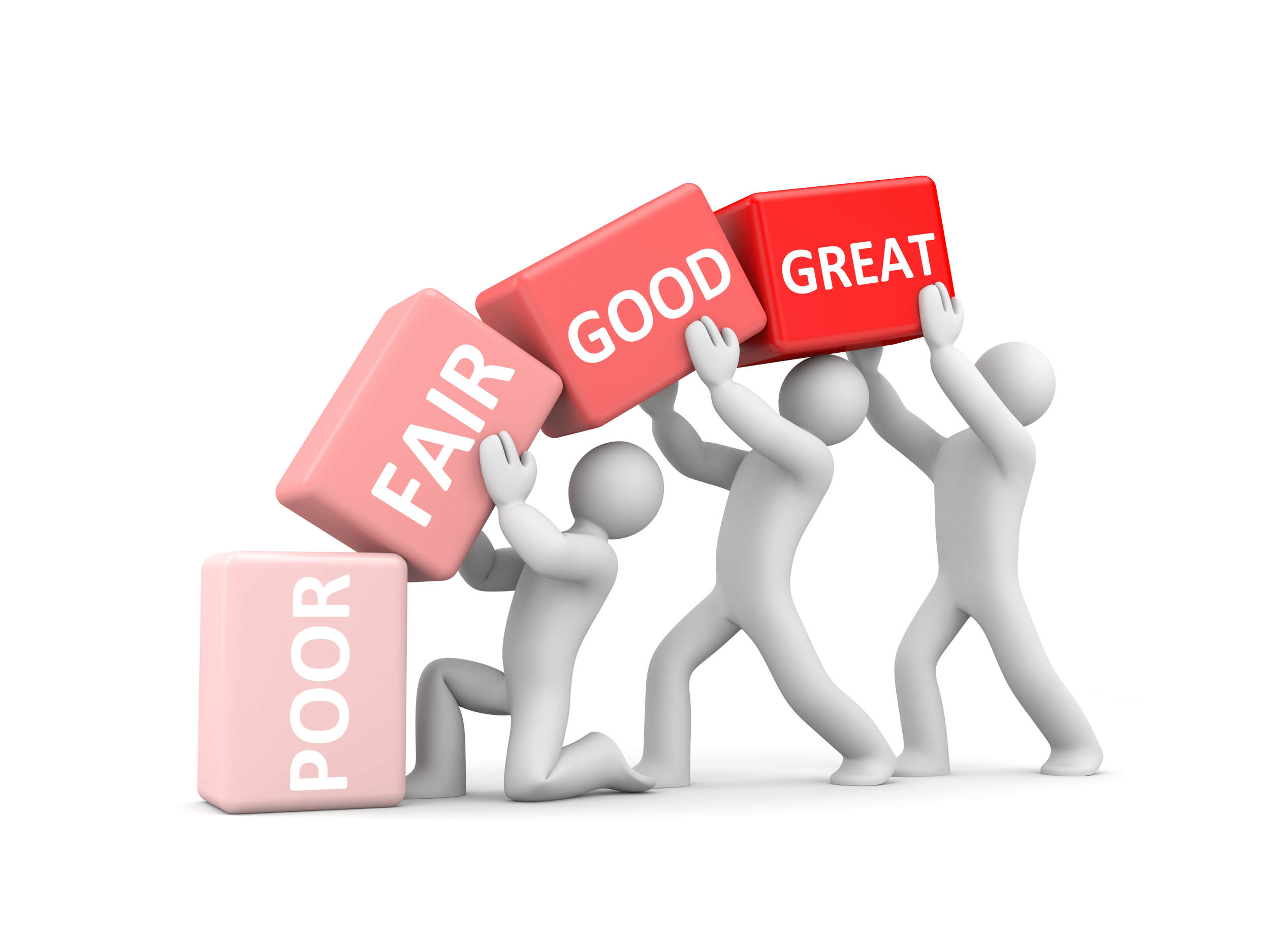 45
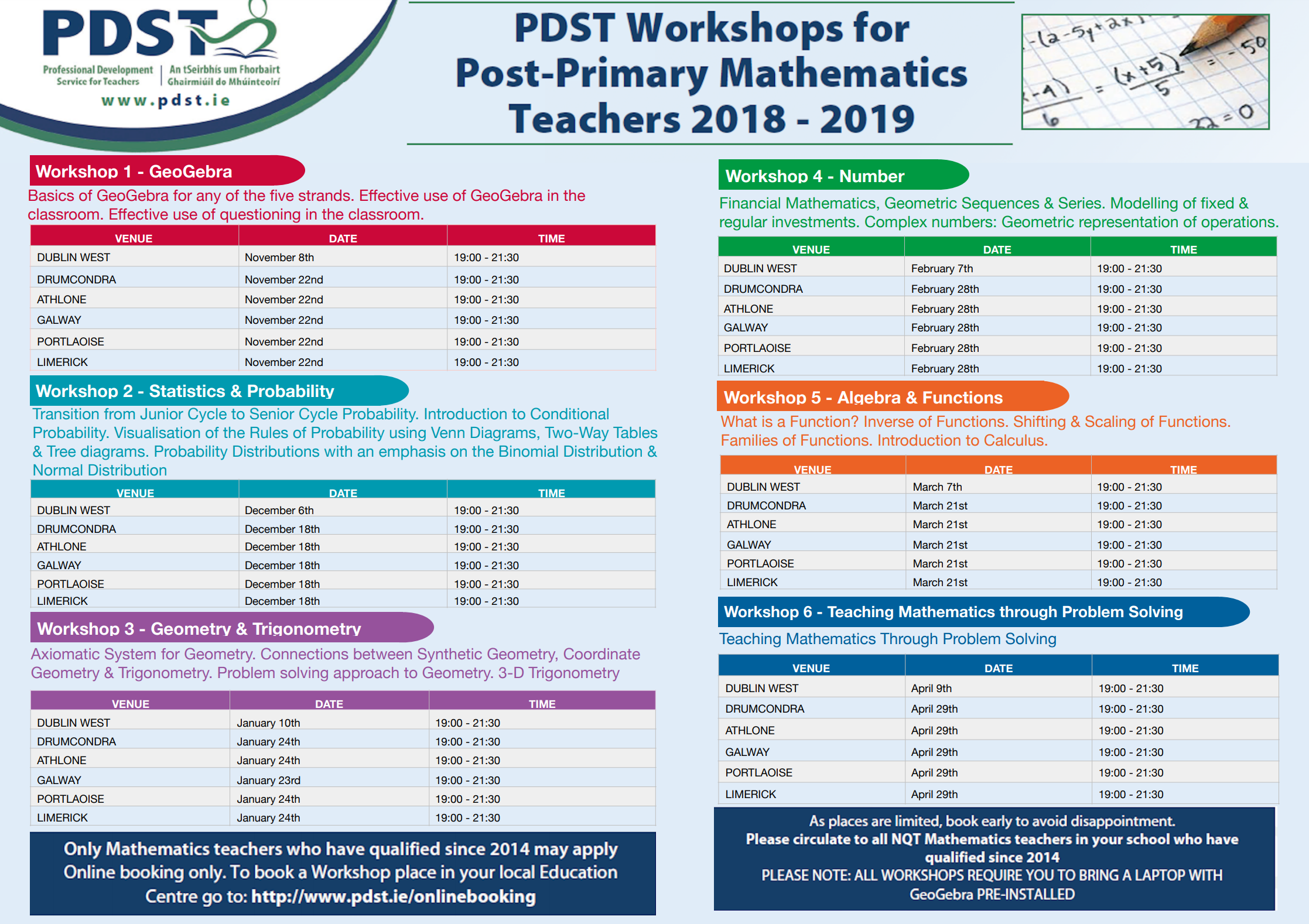 46
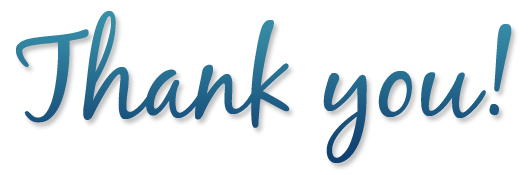 47